La familia / Adjetivos / Ser
El padre de mi padre es ____________________
La madre de mi madre es ___________________
El hermano de mi padre es __________________
La hermana de mi padre es __________________
El hijo de mi tía es mi _______________________
Verbo Ser (to be)
I am  tall        Yo soy alto/a
You  are        Tú eres alto/a
He/She  is     El/Ella/Usted  es alto/a
(Esteban)
We are           Nosotros/as somos  altos/as
You all are      Vosotros sois altos/as
They are         Ellos/ ellas son altos/as
   (Esteban y Carolina)
¿Cómo es el hombre?
El hombre es alto.

El hombre es delgado.
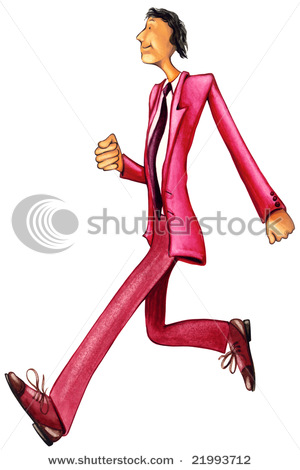 ¿Cómo son las mujeres?
Ellas son altas.

Ellas son deportistas.
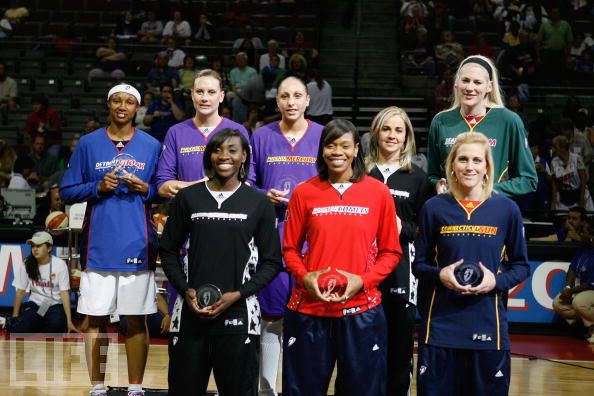 ¿Cómo es ella?
Ella es rubia.

Ella es tonta.

Ella es bonita /fea.

Ella es perezosa.
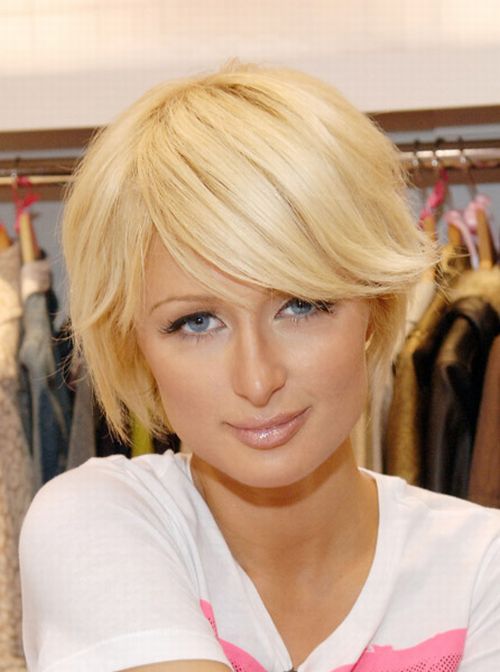 ¿Cómo son los niños?
Los niños son creativos.

Los niños son talentosos.

Ellos son artísticos.
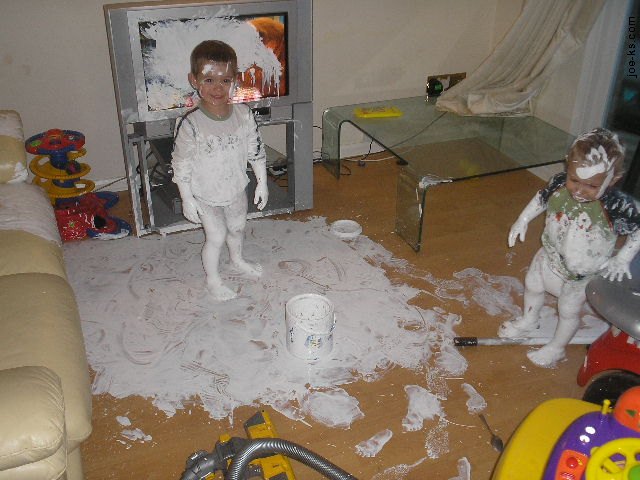